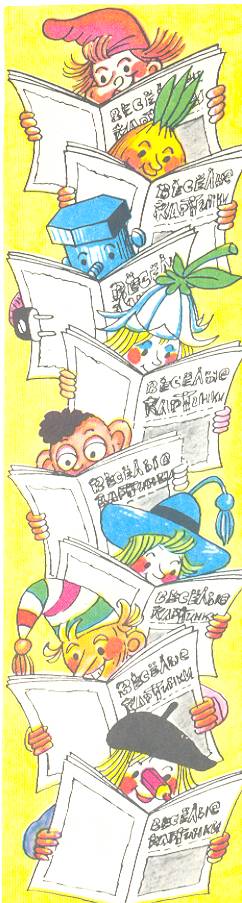 Путь к успеху лежит через библиотеку.
     Хочешь все знать? Нечего спать! 
            Друга бери - в библиотеку иди!

Это запомнить просто: 
           книги - витамины роста!
                      Девчонки и мальчишки – 
                                   в очередь за книжкой!
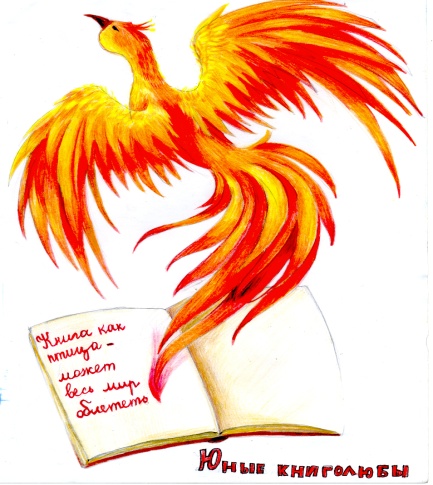 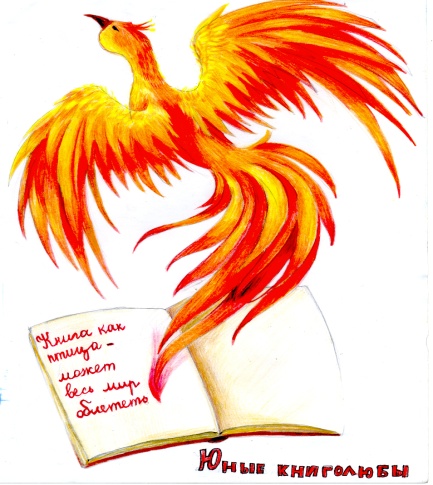 НАША  
ЭМБЛЕМА